Nasilje na internetu 
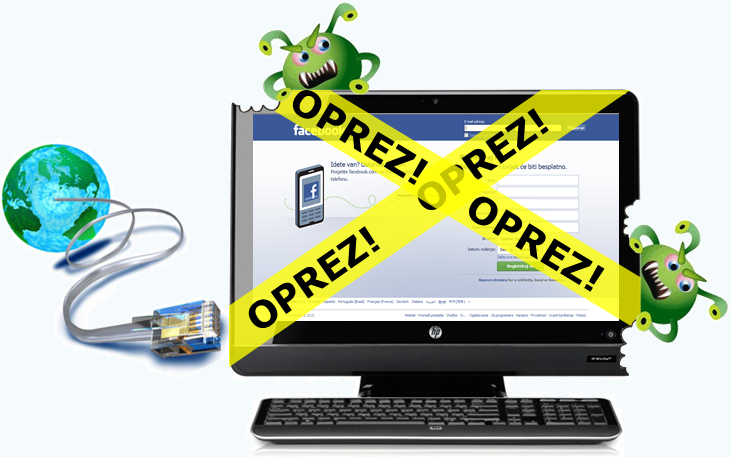 KAKO SE ZAŠTITITI?
NE davati privatne informacije strancima!!!
NE dogovarati sastanke s nepoznatim ljudima!!!
NE dodavati nepoznate ljude na društvenim mrežama!!!
Većina djece ima Facebook profile …
Osnovna pravila ...
Priznanja neke djece koliko su puta davali informacije nepoznatim ljudima
Ovako počinje…  
Facebook je najopasnija društvena mreža!
Preko Facebooka je najopasnije dopisivanje s nepoznatim ljudima, zbog toga što se preko Facebooka može lažno predstaviti, dati krive informacije o sebi.
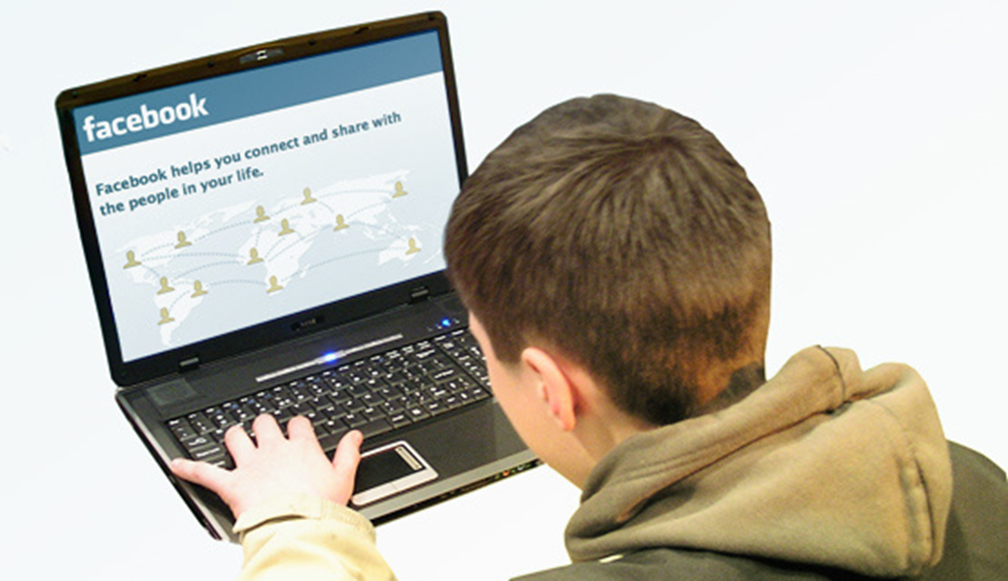 Ako upadnete u nevolje…
Obratite se roditeljima, starijoj osobi, policiji ili Plavom telefonu
Broj Plavog telefona.
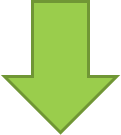 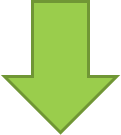 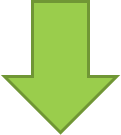 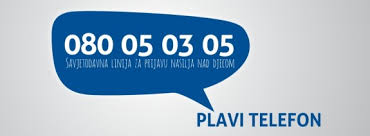  Sve više djece oduzima sebi živote zbog nasilja na internetu.. 
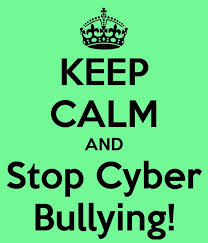 Izradili :
Josip Popadić, 7.a
Josip Grgo Kovač, 7.a